PHY 711 Classical Mechanics and Mathematical Methods
10-10:50 AM  MWF  Olin 103

Plan for Lecture 22:
Summary of mathematical methods
Fourier transforms
Fast Fourier transforms
10/18/2013
PHY 711  Fall 2013 -- Lecture 22
1
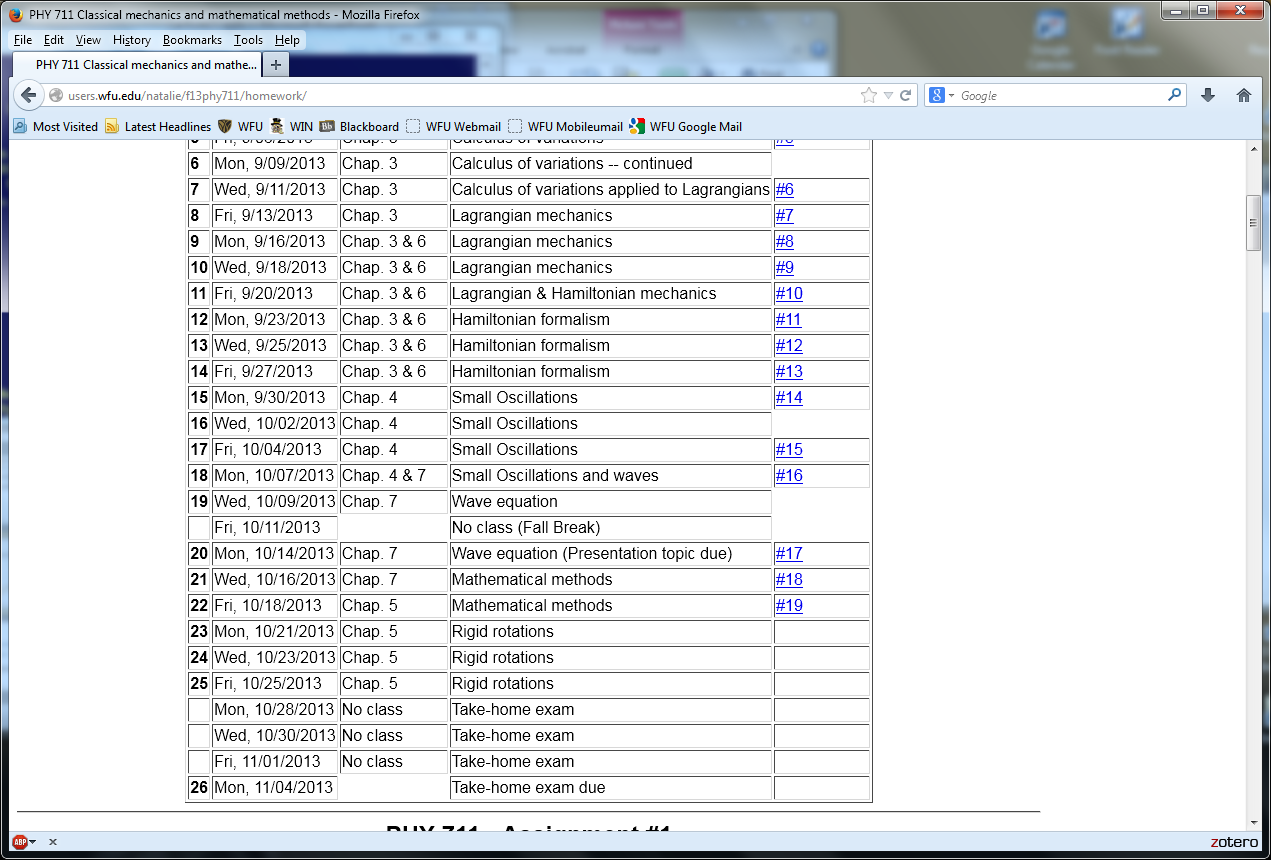 10/18/2013
PHY 711  Fall 2013 -- Lecture 22
2
Use of Fourier transforms to solve wave equation
10/17/2012
PHY 711  Fall 2012 -- Lecture 22
3
Use of Fourier transforms to solve wave equation -- continued
10/17/2012
PHY 711  Fall 2012 -- Lecture 22
4
Fourier transforms
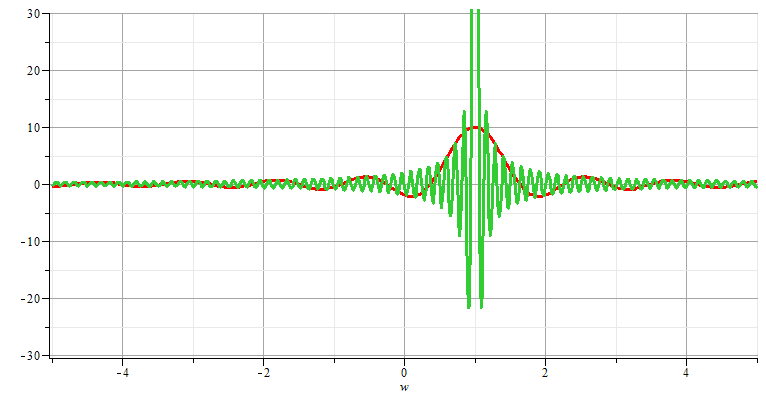 10/18/2013
PHY 711  Fall 2013 -- Lecture 22
5
10/18/2013
PHY 711  Fall 2013 -- Lecture 22
6
10/18/2013
PHY 711  Fall 2013 -- Lecture 22
7
10/18/2013
PHY 711  Fall 2013 -- Lecture 22
8
Fourier transform for periodic function – continued:
10/18/2013
PHY 711  Fall 2013 -- Lecture 22
9
Example:
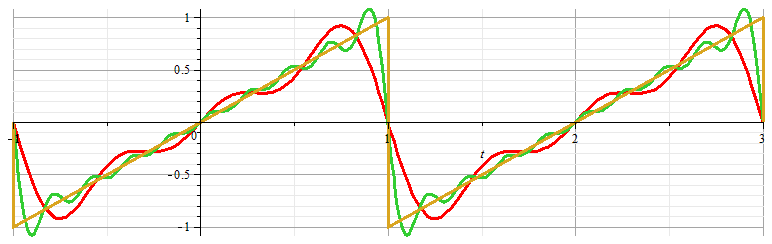 10/18/2013
PHY 711  Fall 2013 -- Lecture 22
10
10/18/2013
PHY 711  Fall 2013 -- Lecture 22
11
10/18/2013
PHY 711  Fall 2013 -- Lecture 22
12
10/18/2013
PHY 711  Fall 2013 -- Lecture 22
13
Cooley-Tukey algorithm:  J. W. Cooley and J. W. Tukey, “An algorithm for machine calculation of complex Fourier series”   Math. Computation 19, 297-301 (1965)
10/18/2013
PHY 711  Fall 2013 -- Lecture 22
14